Operations | Conduct a Business Review
Copilot for Microsoft 365
Get started
Improve efficiency
Reduce risk
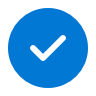 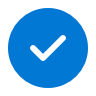 Value benefit
KPIs impacted
Revenue growth
Employee experience
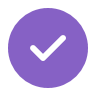 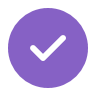 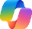 Copilot
1. Draft agenda
2. Prepare content
3. Create presentation
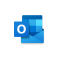 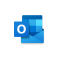 Copilot in Outlook
Copilot in Outlook
Leverage Copilot1 to summarize multiple Teams threads and emails for agenda requests. Catch up on any meetings you might have missed to ensure clarity on the latest requests and decisions.
Bring together data on business performance from the previous period (monthly/quarterly) utilizing Copilot in Excel to collate data and embed formulas.
Use Copilot in PowerPoint to create a presentation based on the agenda and a summary of key documents including the business performance analysis.
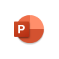 Copilot in PowerPoint
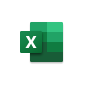 Automatically extract key meeting requests from scattered messages, streamlining the process for building the agenda.
Quickly analyze data from the previous period.
Create a presentation from project documents
Copilot in Excel
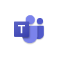 Copilot in Teams
6. Send follow ups
5. Conduct and Summarize meeting
4. Deploy prep and briefing document
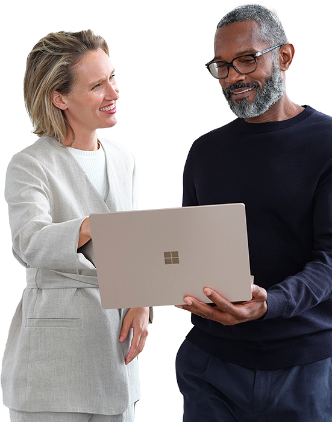 Use the generated notes and actions to follow up with meeting attendees.  Use Copilot in Outlook to enhance the tone of your follow up email while conveying urgency in your request.
Activate Copilot in Teams during the meeting to summarize discussions and provide the key points and action items.
Use Copilot in Outlook to generate an email sharing the meeting agenda, prep work, and presentation summarizing the goals of the meeting.
Ensure high writing quality using Copilot in Outlook to revise first drafts
Save time and maintain concentration on the meeting by getting Copilot in Teams to capture key actions.
Save time using Copilot in Outlook to share prework for the meeting.
1Access Copilot at copilot.microsoft.com, the Microsoft Copilot mobile app, or the Copilot app in Teams, and set toggle to “Work”.